Муниципальное  бюджетное  учреждение дополнительного образования детей «Районный детский экологический центр»
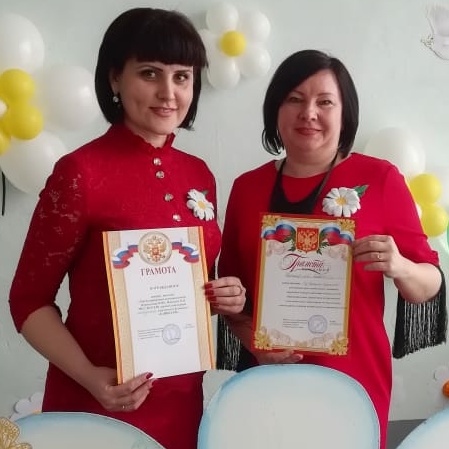 Дополнительная общеобразовательная общеразвивающая программа «Лаборатория открытий».
Авторы-составители:
Педагоги дополнительного образования Перепелица М.Ю., Павленко О.В.
….."химия", "физика", "биология" в сознании ученика должны быть не записями в расписании, а частями единого знания. В системе образования не должно быть "параграфов", "страниц" и "пунктов" - там должны быть умения для жизни, для будущей профессии.Министр образования РФ С.Кравцов.
Дополнительная  общеобразовательная общеразвивающая программа «Лаборатория открытий»
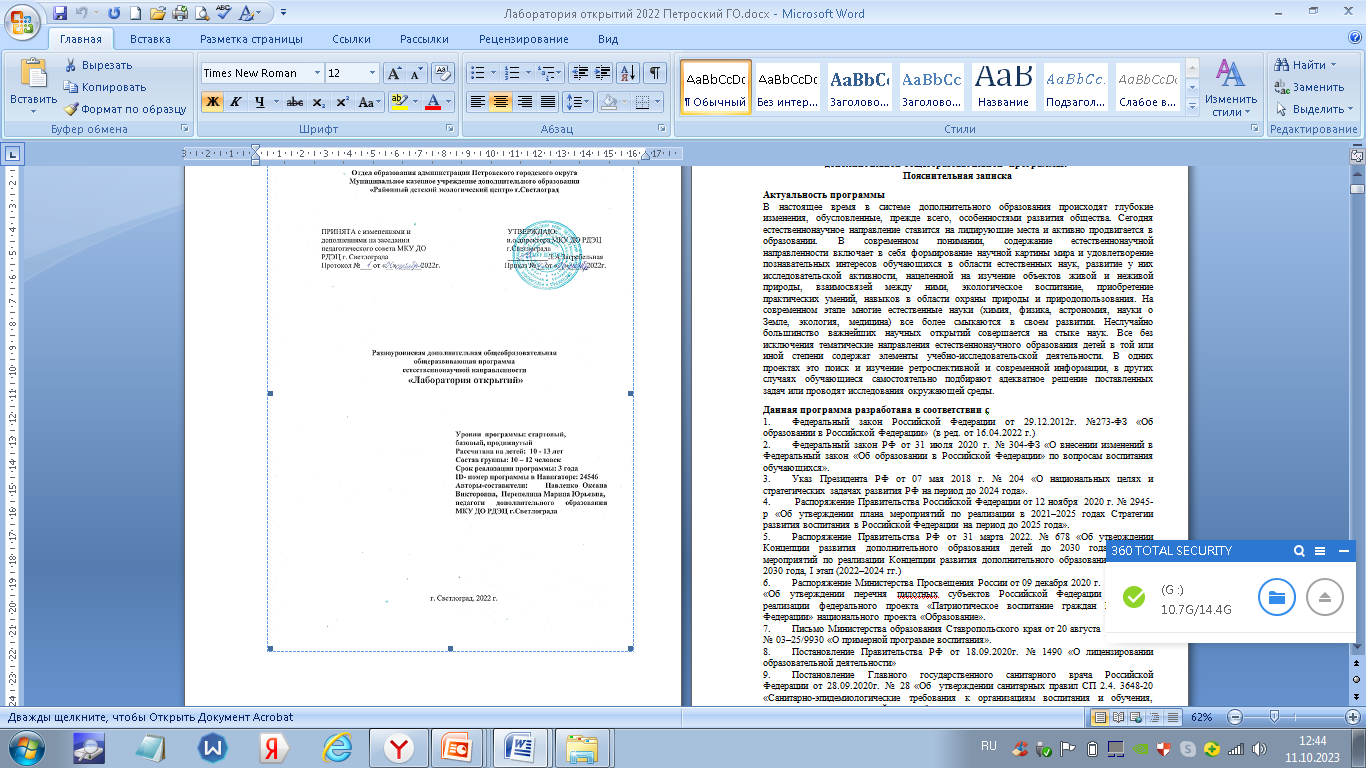 Цель  программы – развитие личности ребенка, через удовлетворение познавательных запросов детей, формируя и поддерживая интерес к дисциплинам
Задачи:
обучающие
-сформировать первичные представления о дисциплинах естественно-научной направленности (физике, химии, географии, астрономии, биологии)
развивающие
-развитие  общекультурных, коммуникативных, профессиональных, информационных компетентностей, а также компетентности разрешения проблем.
Воспитательные
-воспитание гармоничной личности на основе единения с природой, правильного восприятия роли и места человека в глобальной системе «природа – человек – общество».
Уровни программы
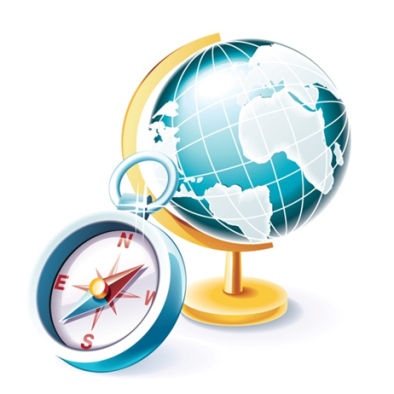 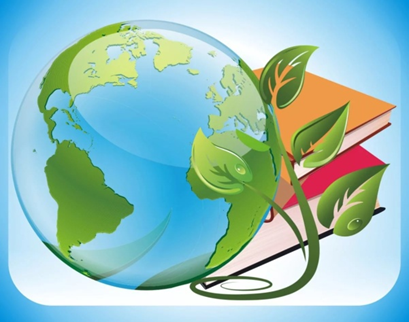 ВОКРУГ СВЕТА
МОЯ ЗЕЛЁНАЯ ПЛАНЕТА
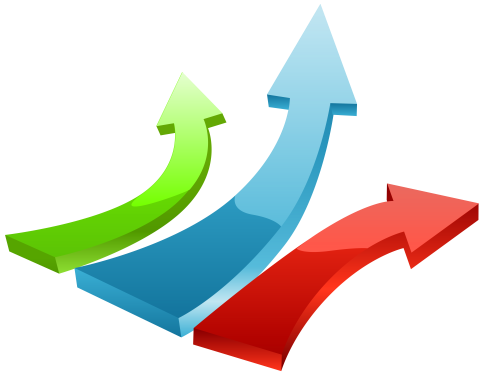 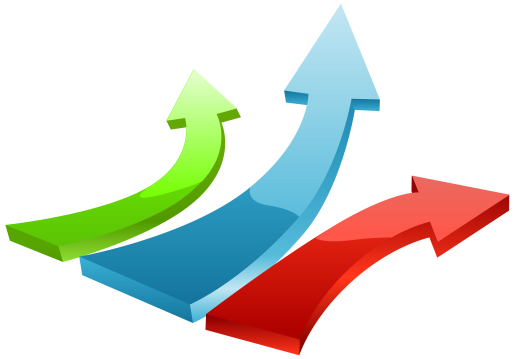 Учебные блоки программы
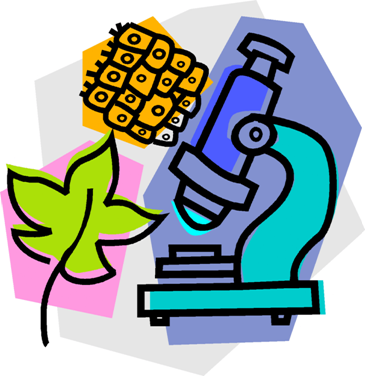 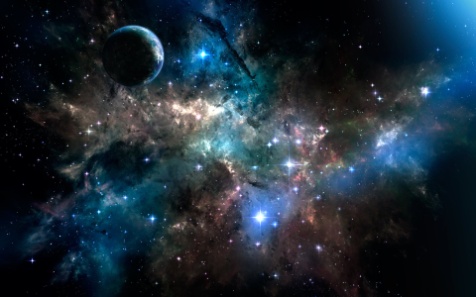 В МИРЕ ОПЫТОВ И ЭКСПЕРИМЕНТОВ
ЗВЁЗДНЫЙ ПЛАЩ НАШЕЙ ПЛАНЕТЫ
Моя Зелёная планета.Формирование представлений об окружающем мире на основе социального опыта, развитие навыков исследовательской деятельности.
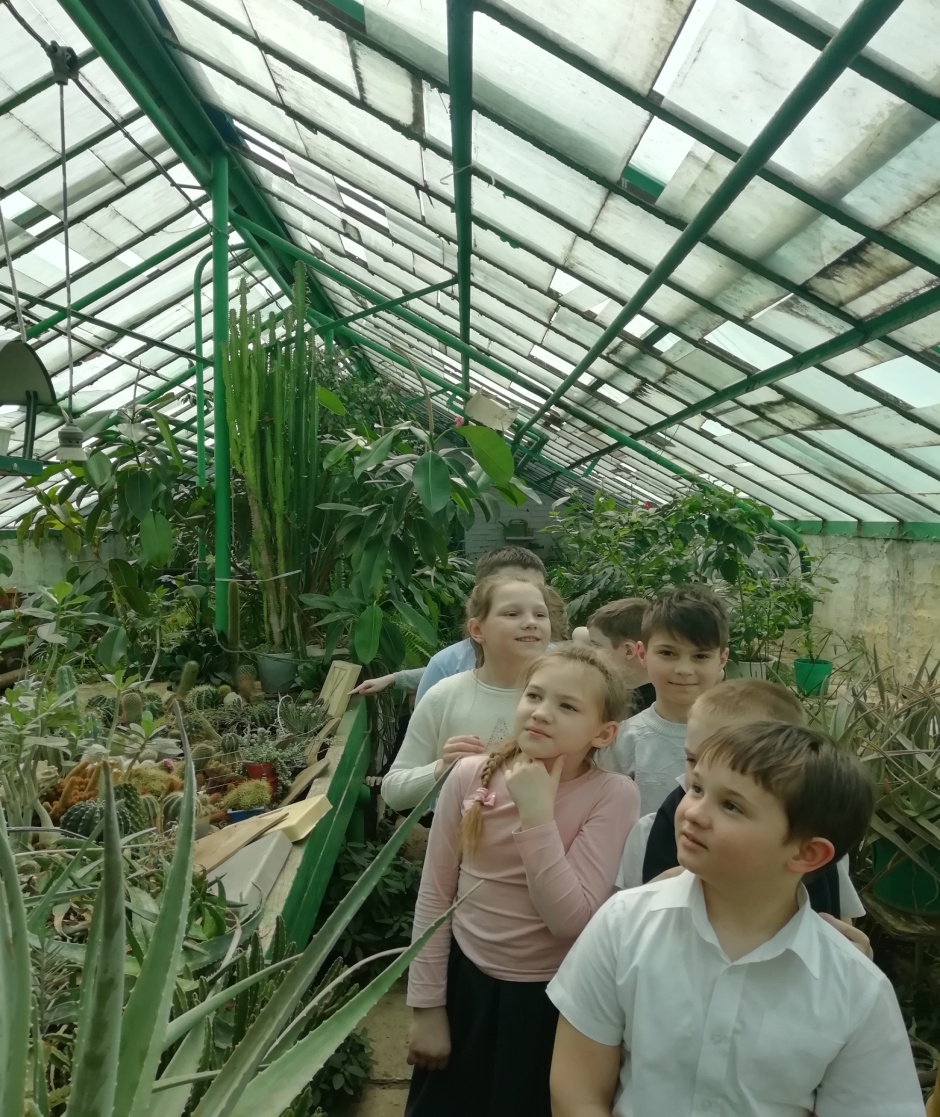 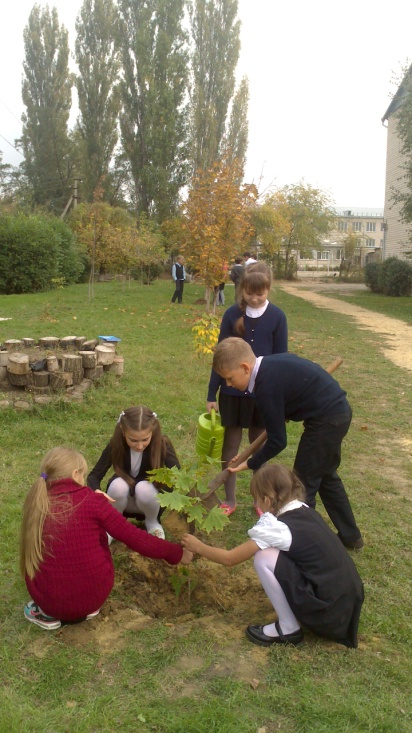 В мире опытов и экспериментов.Развитие интереса к химии и физике, формирование  знаний и практических умений, необходимых в повседневной жизни для безопасного обращения с веществами.
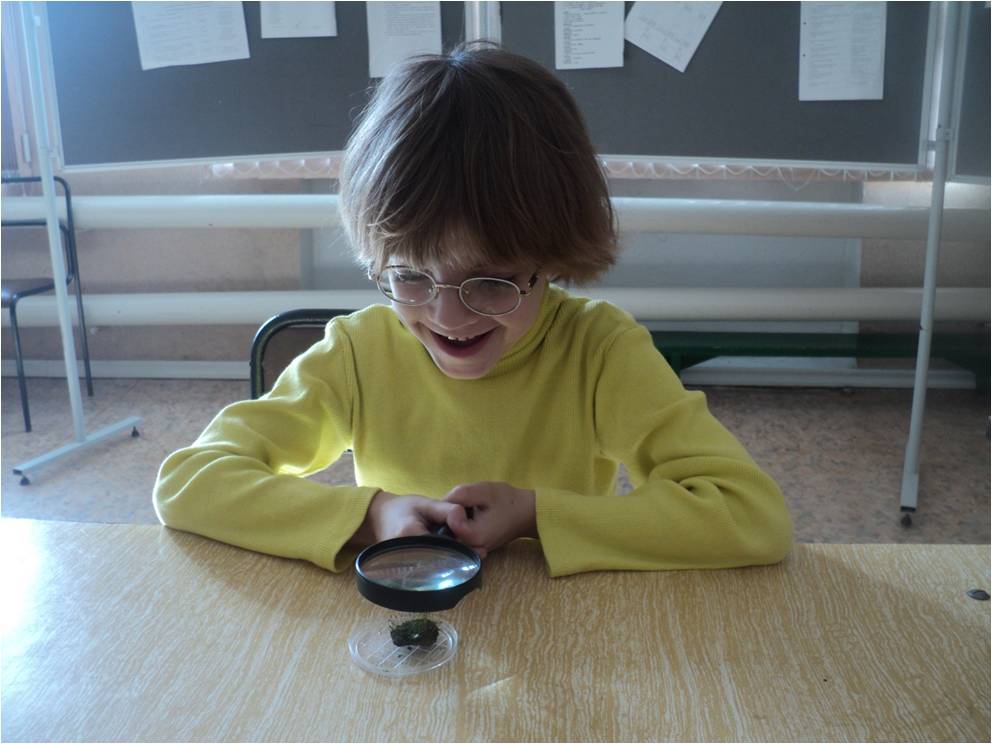 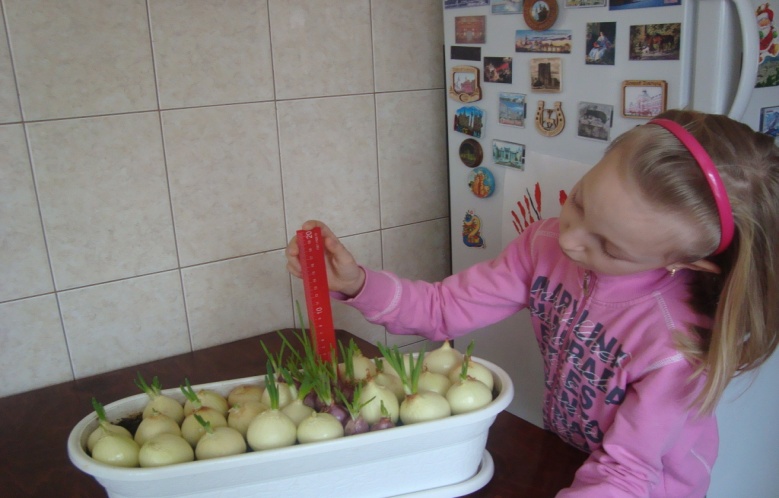 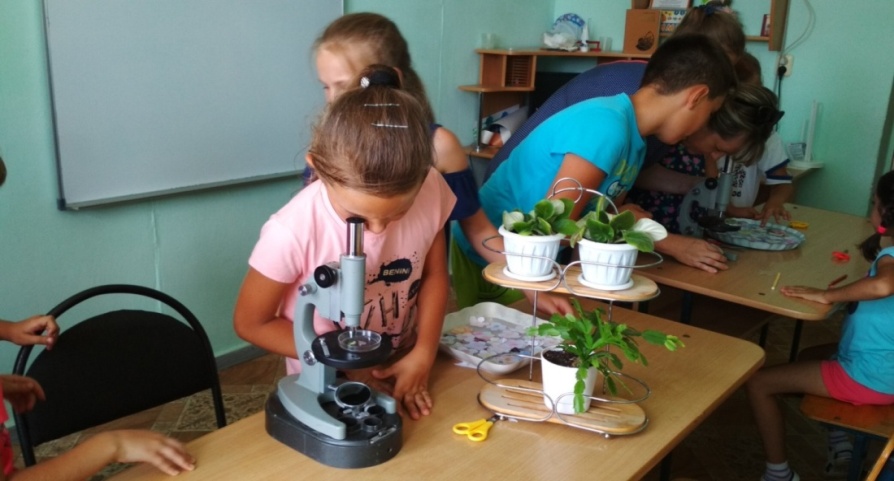 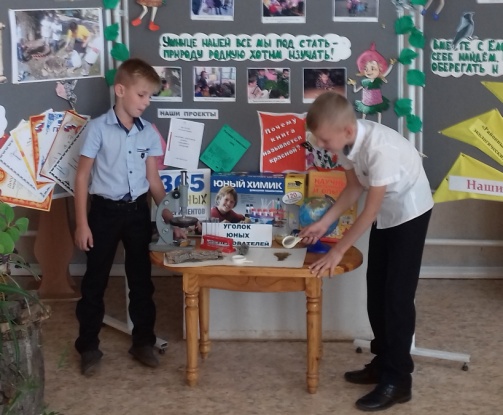 Вокруг светаформирование устойчивого интереса к изучению географии, ребята становятся первооткрывателями заповедных уголков своей малой Родины, осваивают азы туристической деятельности.
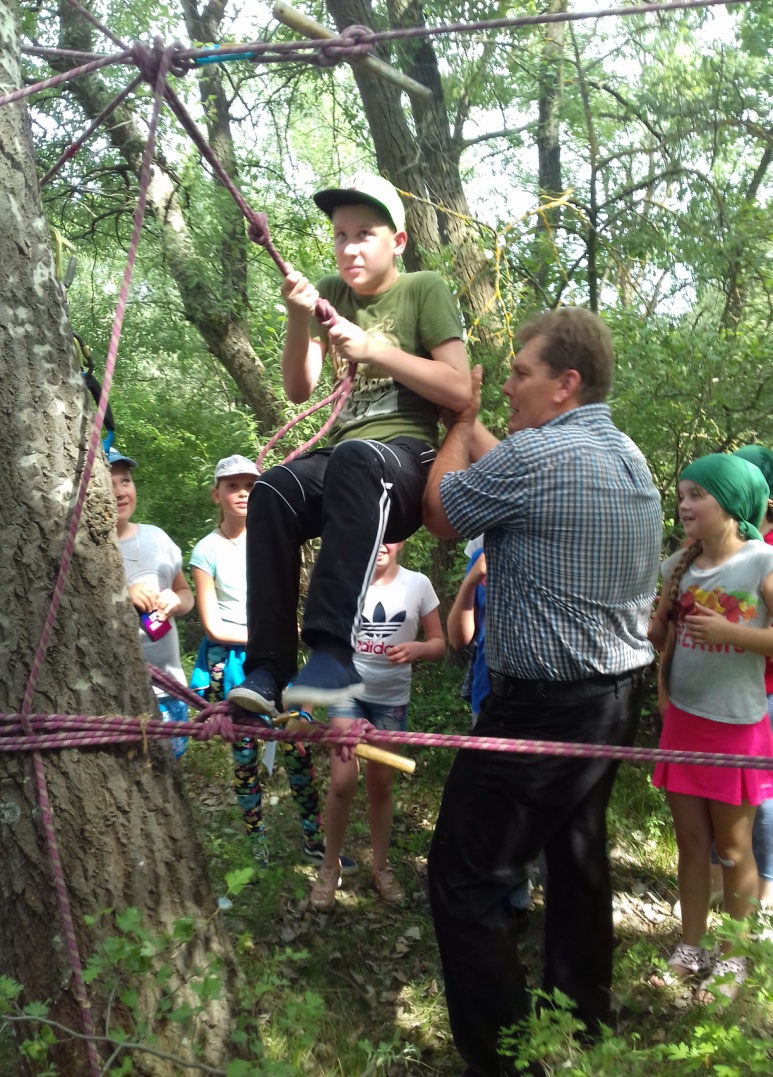 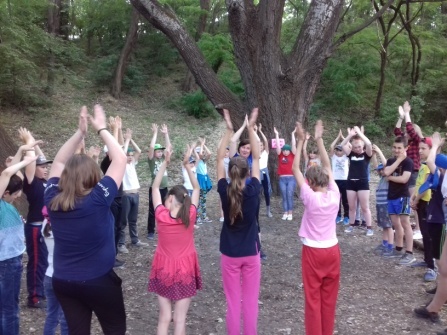 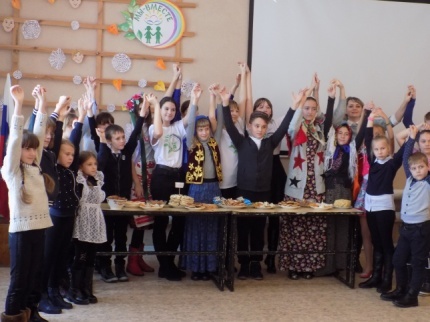 Звёздный час нашей планетыФормирование первоначальных знаний в области астрономии. Популяризация профессий метеоролог, космонавт, астроном.
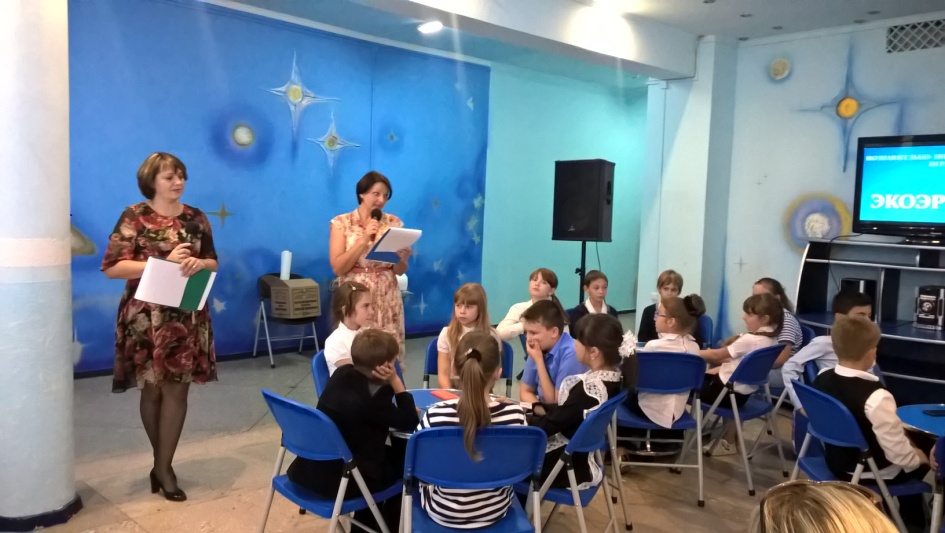 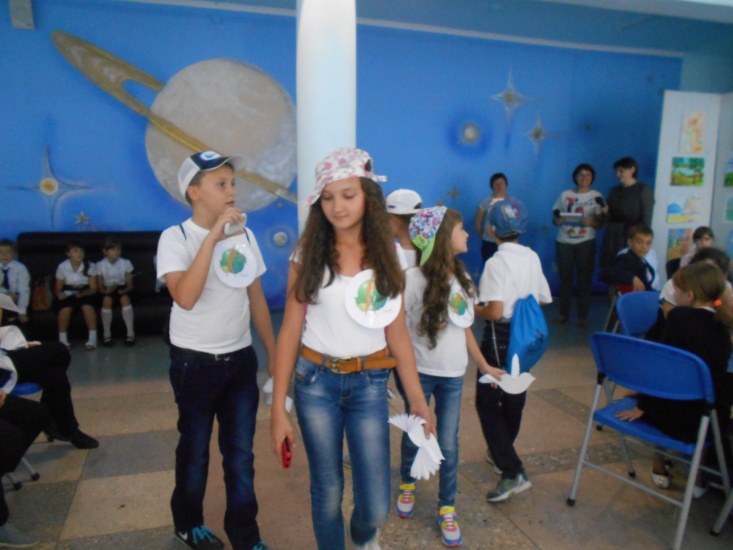 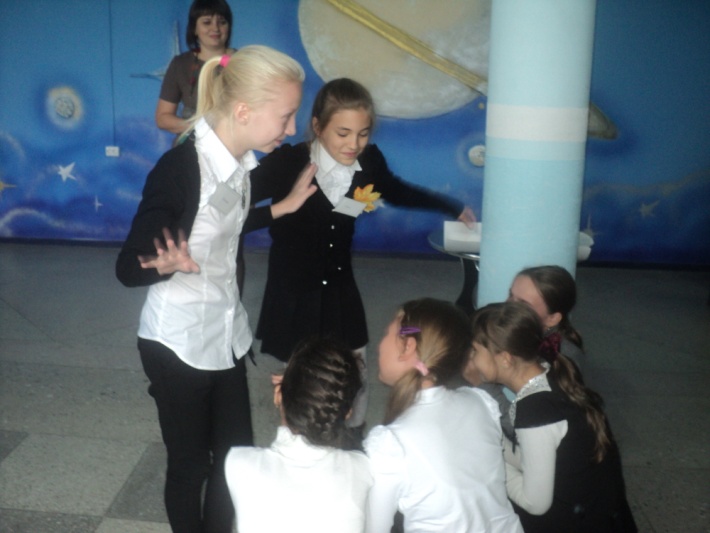 Результативность образовательного процесса
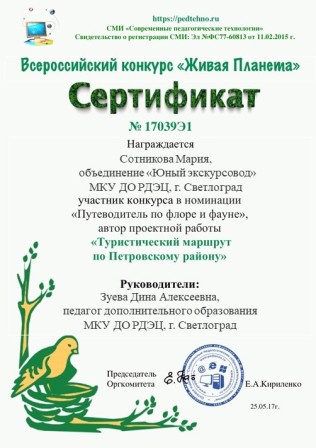 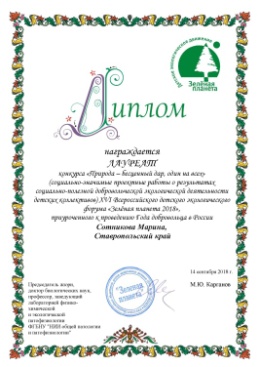 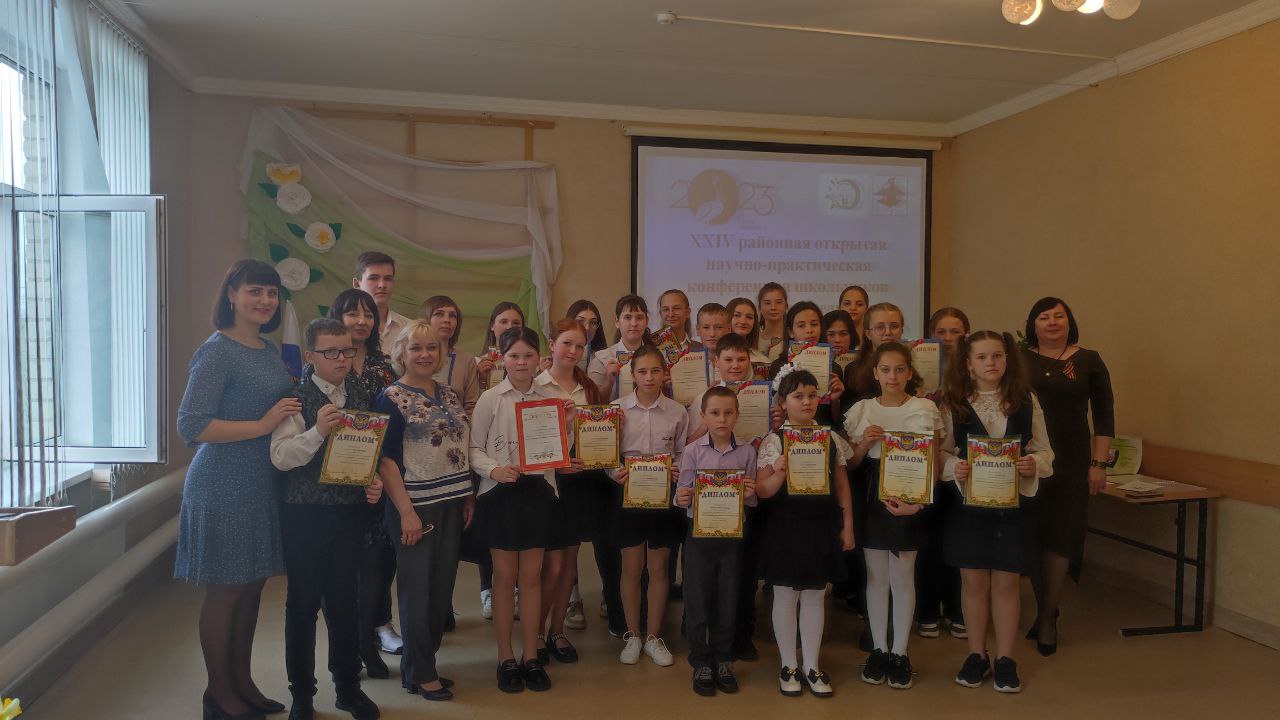 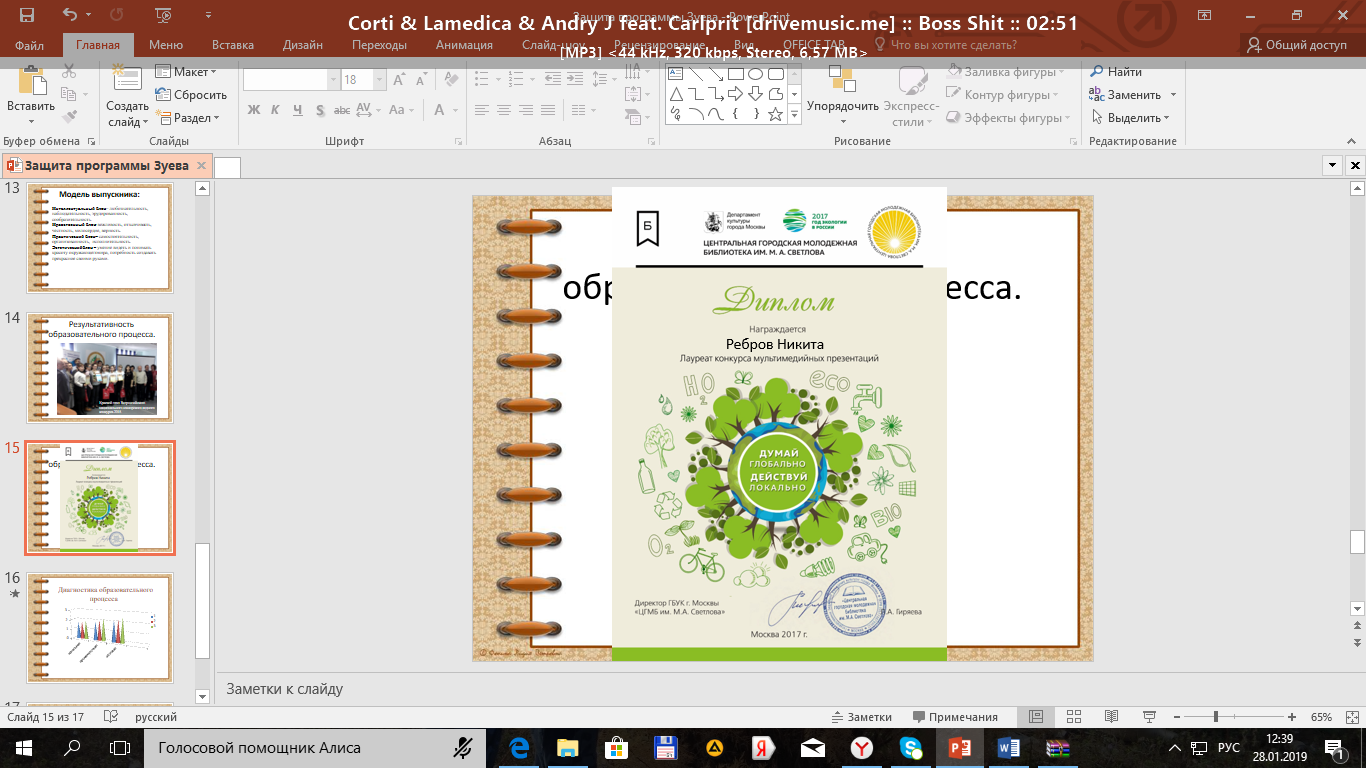 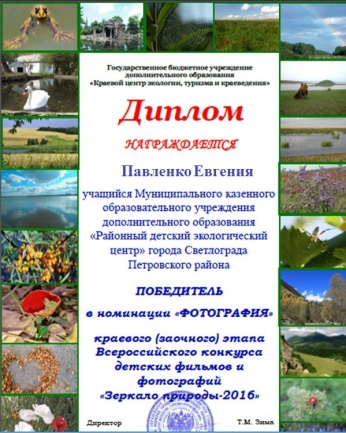 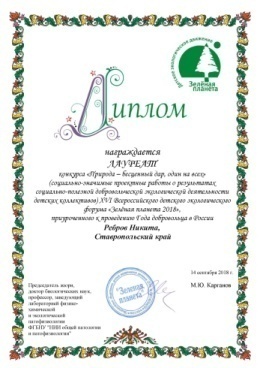 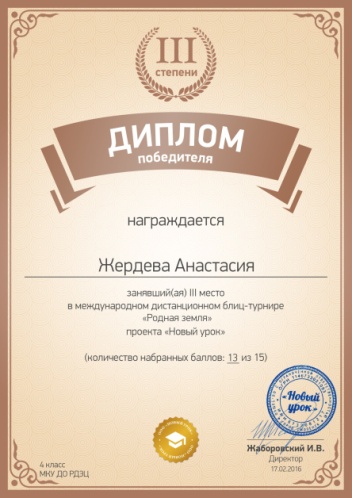 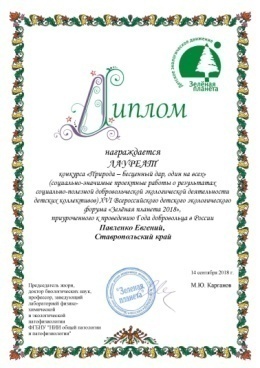 Мониторинг освоения обучающимися  ДООП «Лаборатория открытий» (оптимальный уровень) за 2020-2023гг.
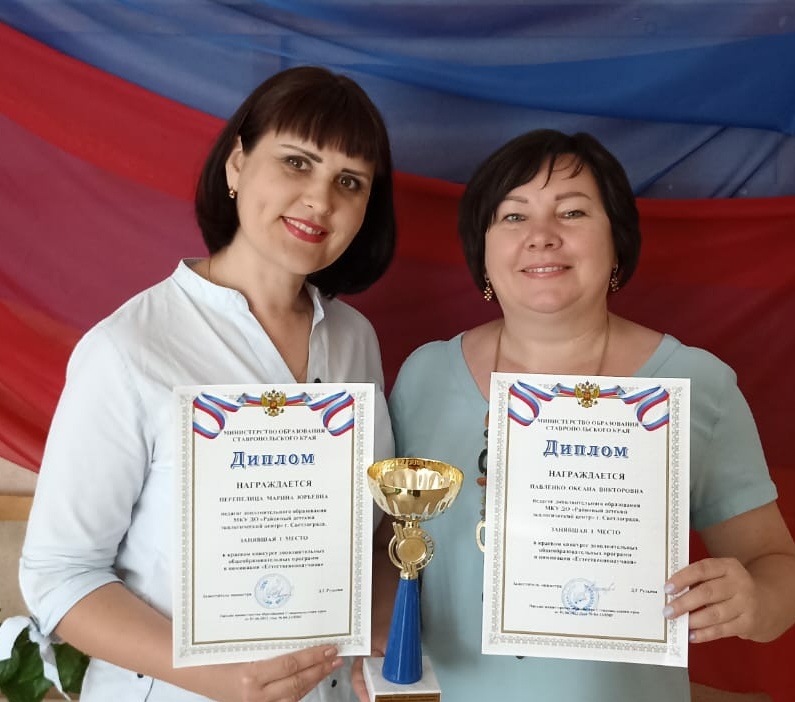 ДООП « Лаборатория открытий» – финалист краевого конкурса «Лучшая программа глазами детей в Навигаторе дополнительного образования Ставропольского края (апрель, 2023г.), победитель краевого  конкурса дополнительных общеобразовательных программ в номинации «Естественнонаучная». (01.06.2023г.) ,
«Воспитание гражданина будущего, формирование профессионально-значимых качеств – залог процветания страны!»